Separate and UnequalHow Universal Health Care Would Mitigate Disparities
Ed Weisbart, MD, CPE, FAAFP
Chair, Physicians for a National Health Program – Missouri chapter
The Three Reasons I’m Here Today
Proudly Patriotic
Fairness
Fiscal Prudence
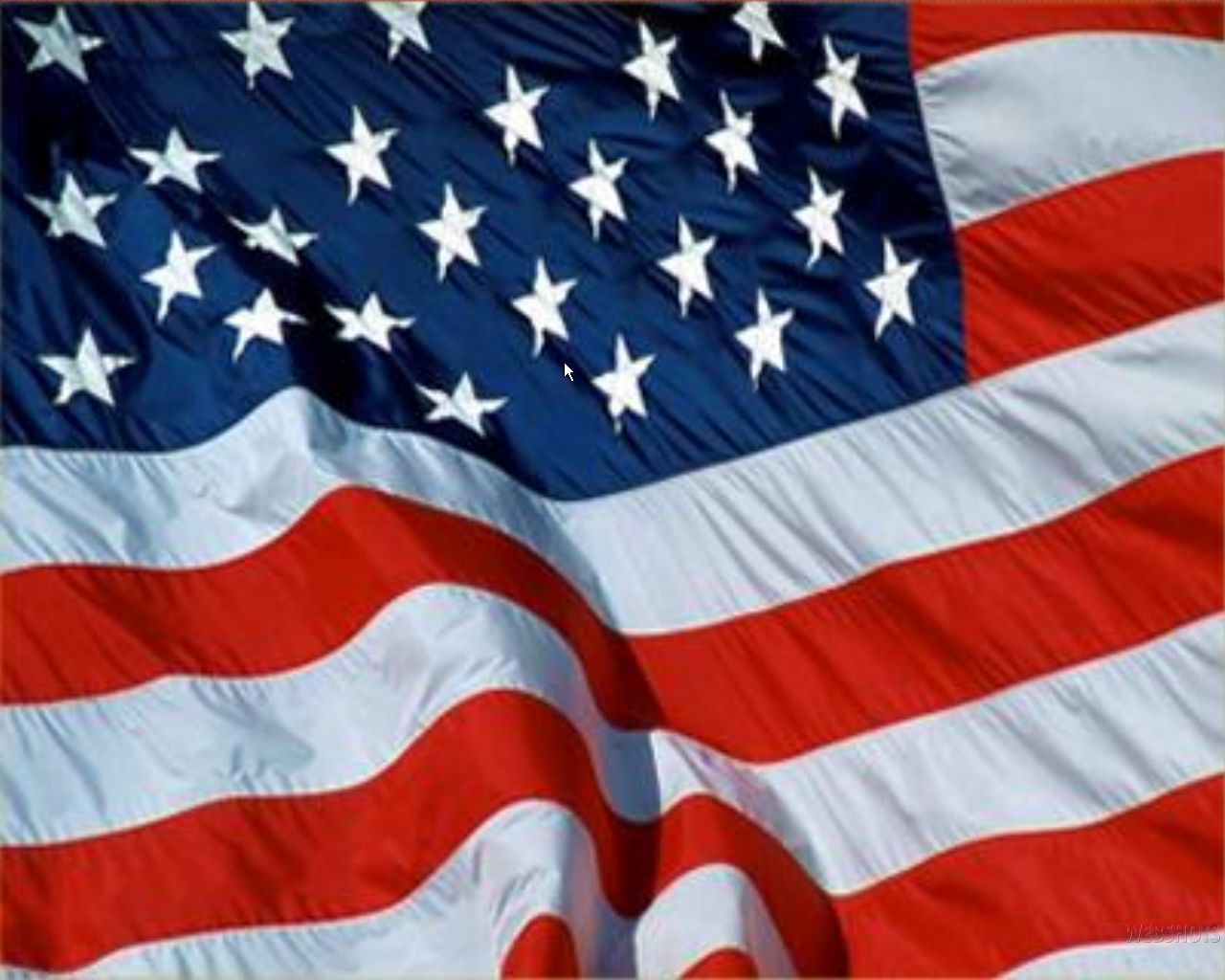 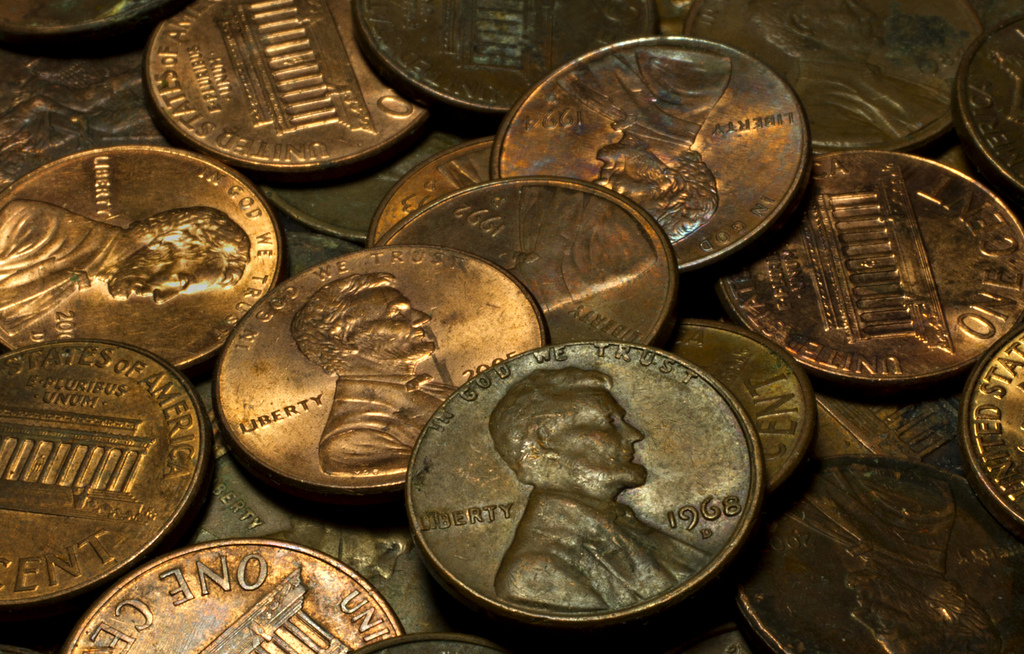 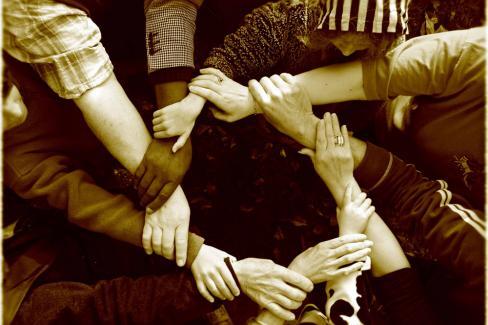 1,200 Uninsured Americans Patiently Waiting for Care
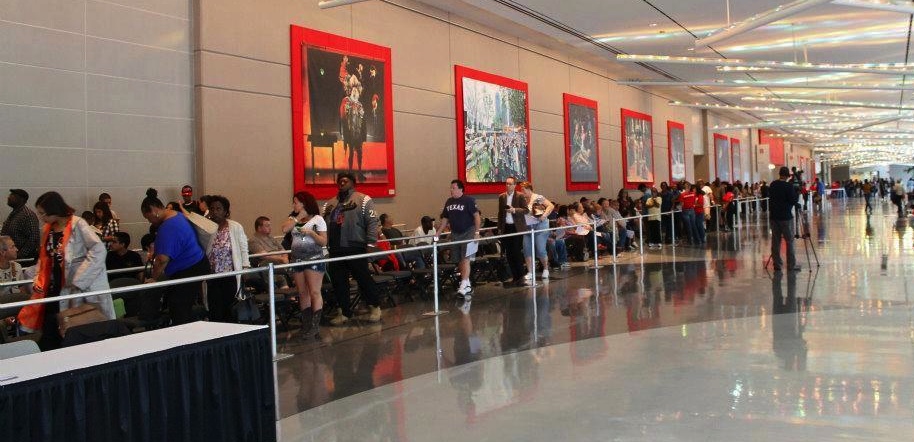 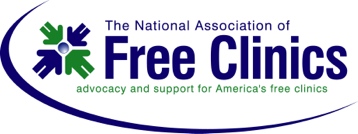 Volunteerism Is Alive and Well in the USA
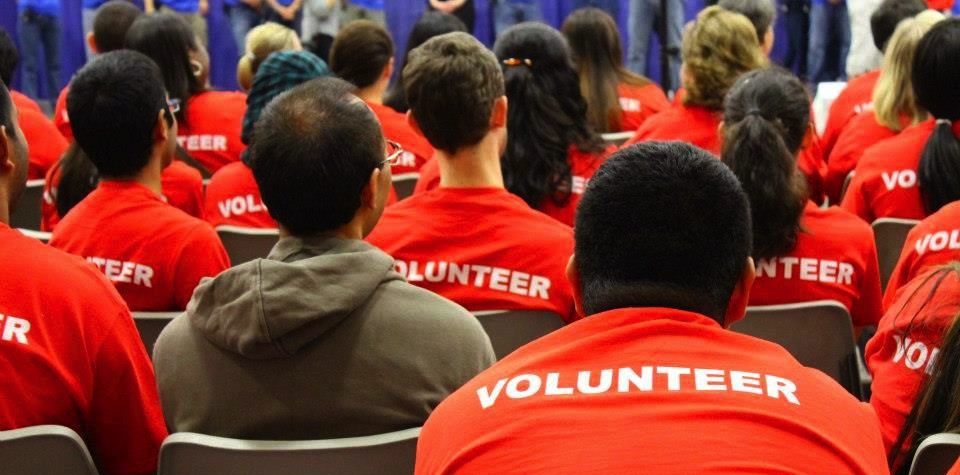 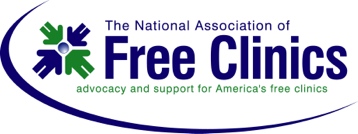 Volunteerism Is Alive and Well in the USA
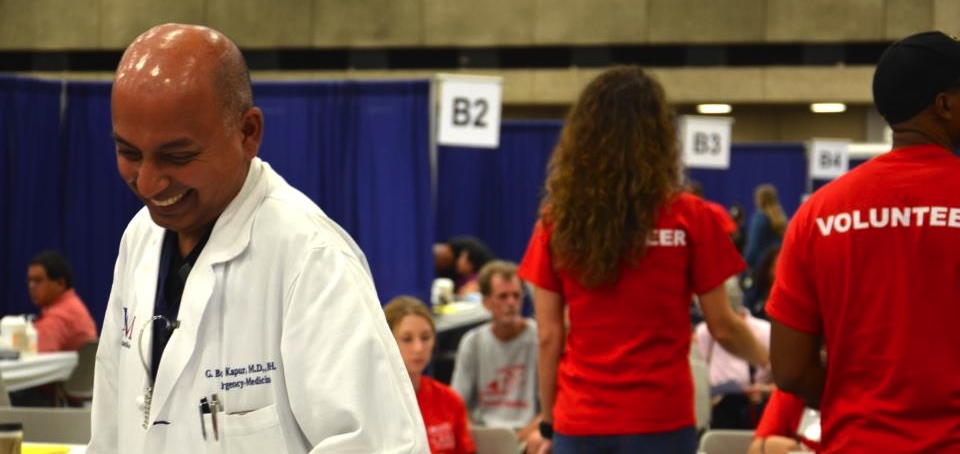 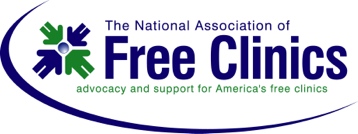 Volunteerism Is Alive and Well in the USA
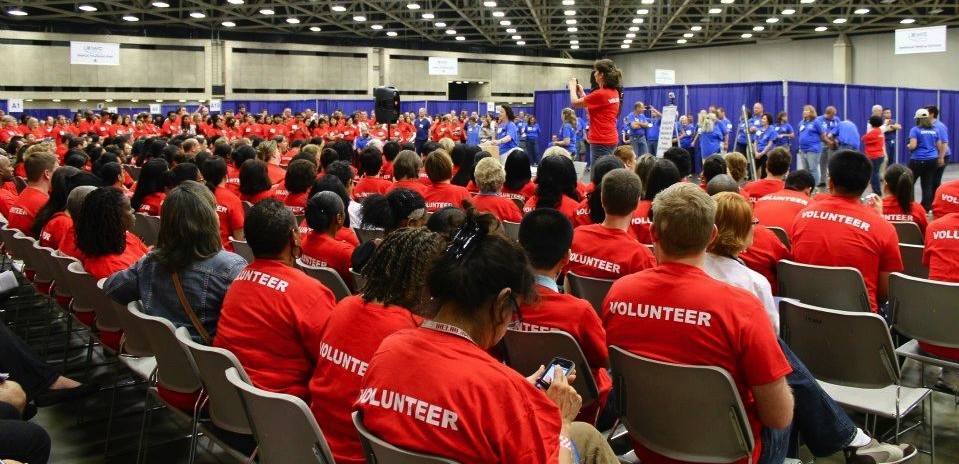 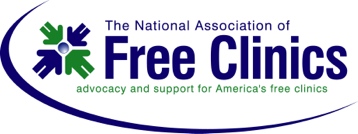 Patients Mix at NAFC Clinic EventsPublic Policy Determines Who Is Left Out
NAFC Clinic Patient Age Mix
USA Age Utilization Mix (2010)
Medicare
Public policies 
matter
SCHIP
Unpublished data from the National Association of Free and Charitable Clinics 
Reported  privately on July 6, 2014
National data from http://www.cdc.gov/nchs/data/ahcd/namcs_summary/2010_namcs_web_tables.pdf accessed July 12 2014
Patients Mix at NAFC Clinic EventsPublic Policy Determines Who Is Left Out
Hispanic
13%
83% of NAFC clinic event 
patients come from 
full-time working households.
They just don’t have 
access to an affordable health care benefit.
Other
6%
African- 
American
53%
White
28%
Patient Ethnicity
Unpublished data from the National Association of Free and Charitable Clinics
July 6, 2014
Monaco	
Macau	
Japan	
Singapore	
San Marino	
Andorra	
Guernsey	
Switzerland	
Hong Kong	
Australia	
Italy	
Liechtenstein	
Canada	
Jersey	
France	
Spain	
Sweden	
Israel	
Iceland	
Anguilla	
Netherlands	
Bermuda	
Cayman Islands	
Isle of Man	
New Zealand	
Ireland	
Norway	
Germany	
Jordan	
United Kingdom	
Greece	
Saint Pierre+	
Austria	
Malta	
Faroe Islands	
Luxembourg	
European Union	
Belgium	
Taiwan	
Virgin Islands	
Finland	
South Korea
Caicos Islands	
Wallis and Futuna	
Puerto Rico	
Saint Helena+	
Gibraltar	
Denmark	
Portugal	
Guam	
United States
We’re Number 51 in Life Expectancy
Life Expectancy at birth
Projected data for 2013
CIA World Fact Book
Accessed Dec 3 2013
We Die of Things That Health Care Would Have Helped
Examples: ischemic heart disease, diabetes, stroke, and bacterial infections.
2006-2007
amenable deaths per 100,000 population before age 75
Source: Adapted from E. Nolte and M. McKee, “Variations in Amenable Mortality—Trends in 16 High-Income Nations,” Health Policy, published online Sept. 12, 2011.
Our Life Expectancy Varies withOur Geography and Race
Life Expectancy at Birth
2010 data, accessed July 6 2014
http://kff.org/other/state-indicator/life-expectancy-by-re/
Our Life Expectancy Varies withOur Geography and Race
Life Expectancy at Birth
2004-14 data from MO Information for Community Assessment
http://health.mo.gov/data/lifeexpectancy/ (accessed July 6 2014)
Credit to Ambriah Brown MPH of STL Regional Health Commission
Common Myths About the Racial Gap in Life Expectancy
African American Lives Are Cut Short byCommon Treatable Conditions
All other causes: 
1.9 years
Years of life expectancy gap between African-American and White Americans
Cancer:
1.2 years
Heart Disease:
1.7 years
Homicide: 0.6 years
Stroke: 0.5 years
http://www.cdc.gov/mmwr/preview/mmwrhtml/mm5036a2.htm accessed July 6 2014
African American Women in Chicago More Likely to Die Of Breast Cancer
African-
American
1989:
Treatment advances, increased screening and awareness
Deaths per 100,000 women
White
Age-Adjusted Female Breast Cancer Mortality for Chicago, Per 100,000 Population. 
Prepared by The Sinai Urban Health Institute
Thanks to David Ansell MD
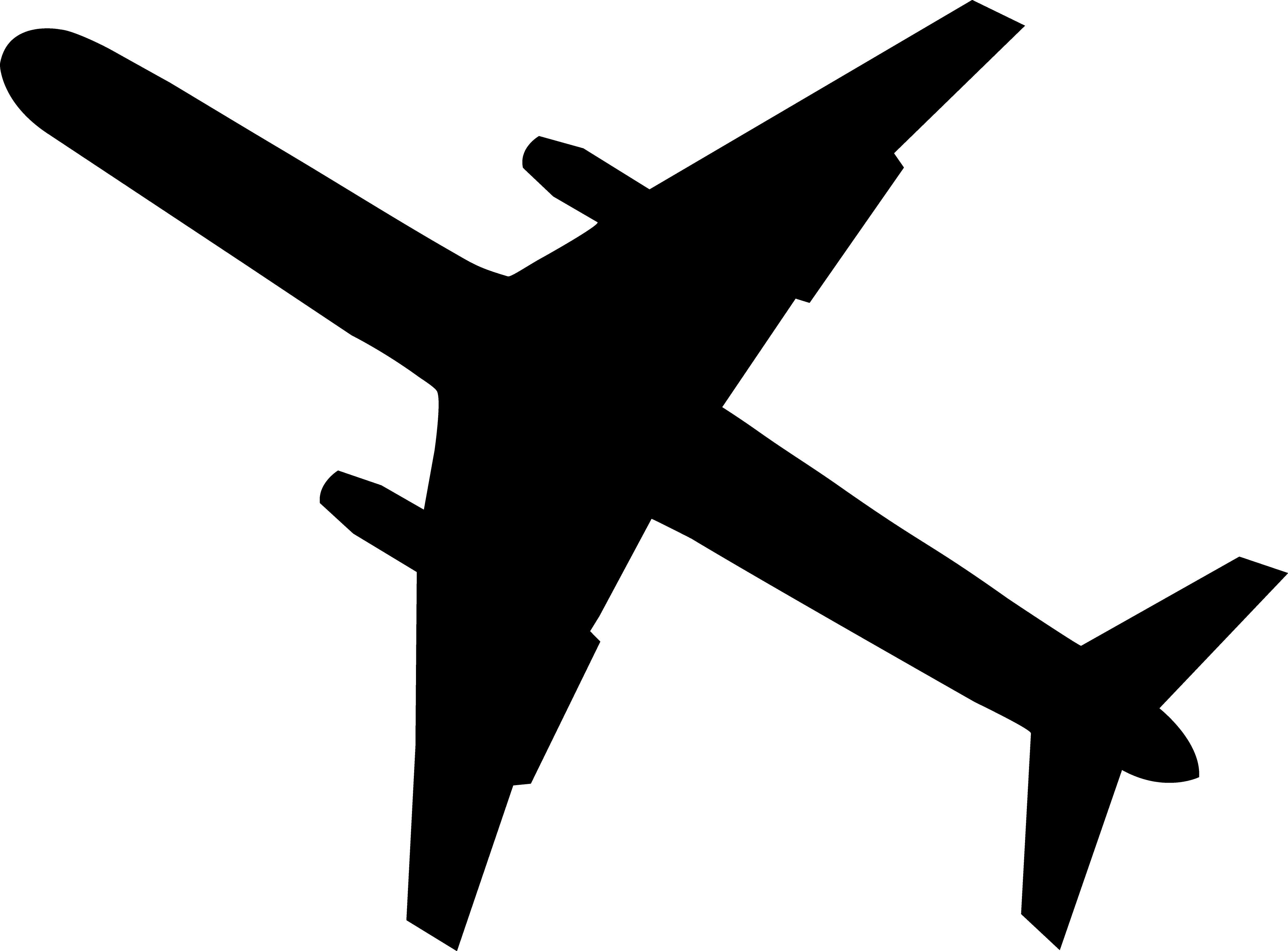 Case Study: ChicagoGeography of Disparity
High breast cancer mortality, 
African American communities
High breast cancer mortality, 
Non-African American communities
Hospitals with American College of Surgeons Approved Cancer Programs
Age-Adjusted Female Breast Cancer Mortality for Chicago, Per 100,000 Population. 2000-2005
Prepared by The Sinai Urban Health Institute
Thanks to David Ansell MD
African Americans Are Less Likely to Get Voice Preservation Therapy
Adjusted for age, year, gender, and tumor characteristics
Odds ratio for receiving radiation therapy as initial treatment among laryngeal cancer patients
Arch Otolaryng-Head and Neck Surg 2012;138:644
Racial Disparities Exist In Treatment for Many Diseases
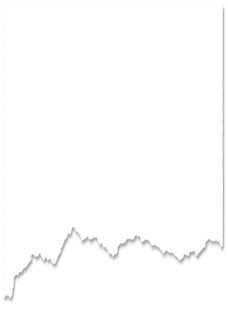 Rates of surgery for lung cancer1
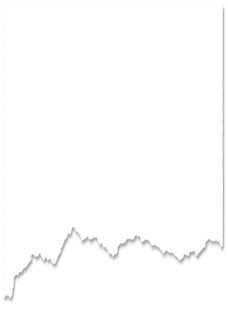 Rates of cardiac cath after heart attack2
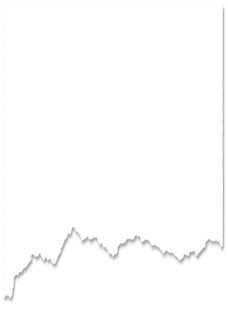 Rates of kidney transplantation3
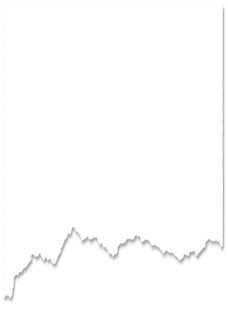 Rates of joint replacement4
1NEJM, 1999,341:1231-1233
2NEJM;2001,344,1443-1449
3NEJM, 2000;;343:1537-1544
4NEJM;2000, 342:1043
Race Matters…
Insurance Matters Too.
African American
Relative Risk of Death after Heart Attack
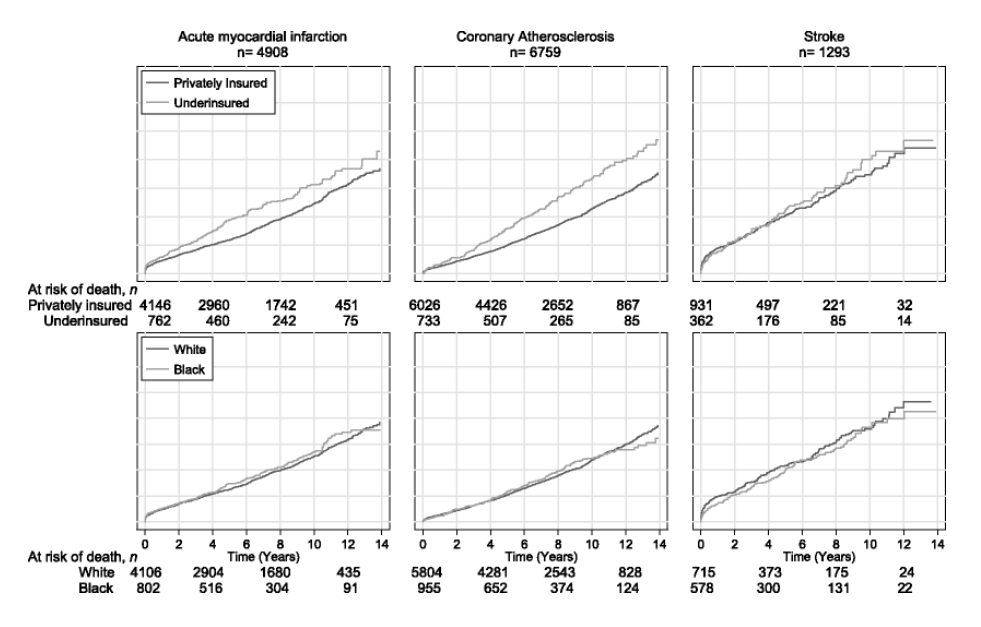 Underinsured
White
Privately Insured
Years Post MI
Years Post MI
Ng K, Brotman D, Lau B, and Young J. JGIM 2012; 27:1368
Excess Post-MI Mortality in African AmericansLargely Driven by Insurance Status
Relative Risk of Death after Heart Attack
(p<0.05)
Under-insured data significant at p<0.05. 
Ng K, Brotman D, Lau B, and Young J. JGIM 2012; 27:1368
Most of the Uninsured Are Non-White
Non-White:
55%
Non-elderly, 2011
http://kaiserfamilyfoundation.files.wordpress.com/2013/04/8423.pdf
Accessed July 5 2014
Disparities in Insurance Coverage
How well does the 
ACA mitigate this?
Non-elderlies without insurance, 2011
http://kaiserfamilyfoundation.files.wordpress.com/2013/04/8423.pdf
Accessed July 5 2014
Most of the Uninsured Qualify for ACA Option
Up to 138% FPL:
ACA intended Medicaid access
Non-elderly, 2011
http://kaiserfamilyfoundation.files.wordpress.com/2013/04/8423.pdf
Accessed July 5 2014
ACA Is Not a Panacea…Disparities Persist in Massachusetts
African-Americans 
were 30% less likely than whites to get CABG or PCI
Odds ratio for CABG or PCI during hospitalization for ischemic heart disease
We need to do 
better than this.
Odds ratio compared to whites in MA.
Model adjusts for age, gender, comorbidities, and neighborhood educational attainment.
Albert, M et al. Circulation 2014;129:2528-2538.
The ACA Expands Medicaid
MO House Interim Task Force on Medicaid Expansion
Independence, Springfield, Columbia, Kennett, Cameron, St. Louis
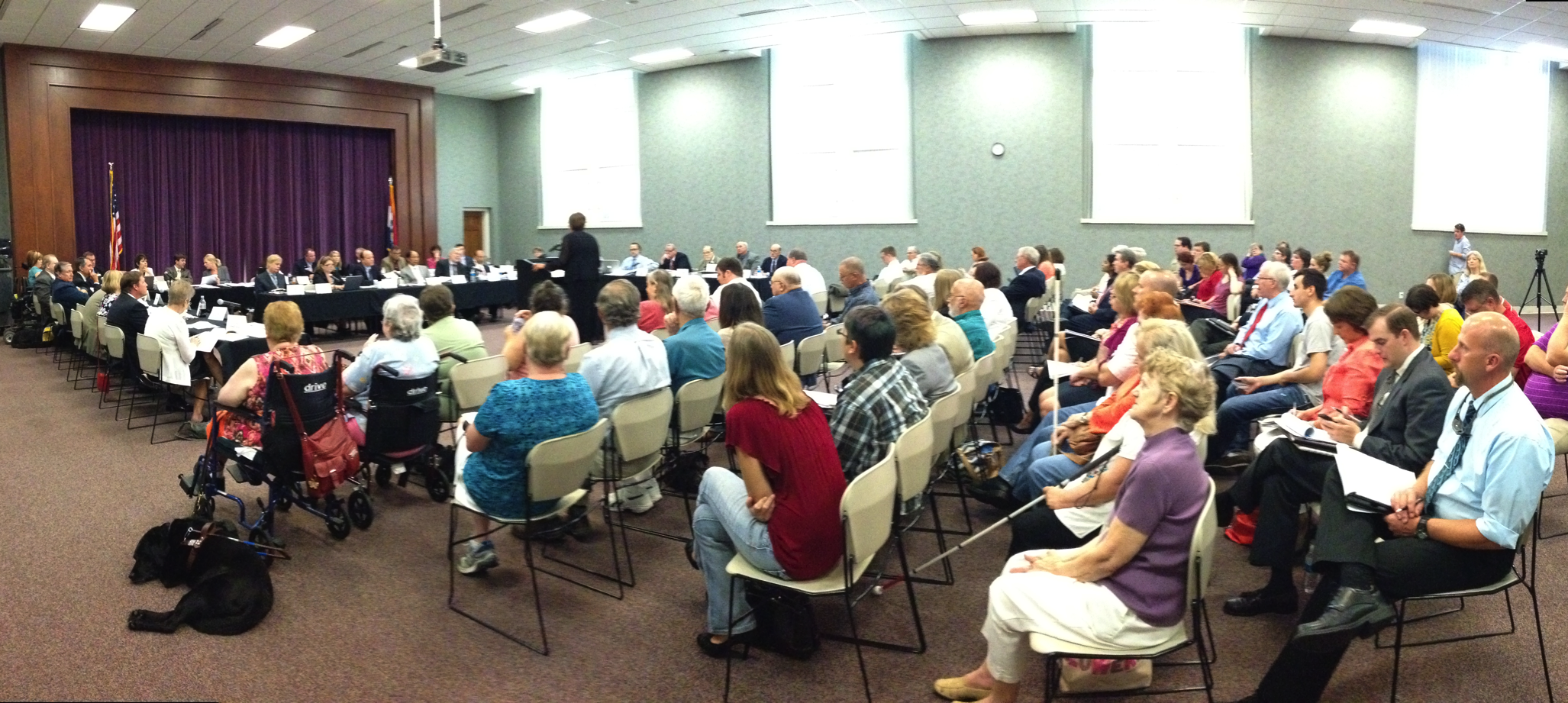 Missouri Medicaid Today
300%
Premium
185%
100%
85%
X
No
Premium
18%
Y-axis is % of Federal Poverty Level; Example of a family of four
ACA Road to Universal Access
Sliding scale premium subsidies:
100% - 400% of poverty level
100-138% poverty: patient’s choice
Medicaid in all states: up to 138% of poverty
Y-axis is % of Federal Poverty Level; Example of a family of four
Missouri Medicaid Tomorrow
Sliding scale premium subsidies:
100% - 400% of poverty level
Under 100% FPL:
No New Support
Y-axis is % of Federal Poverty Level; Example of a family of four
Medicaid Expansion Is Almost Entirely Federally Funded
State responsibility for cost of expansion population
Missouri Is Being TaxedFor a Program We’re Turning Down
Federal responsibility for cost of expansion population
Our federal tax dollars are
paying for Medicaid but MO is
not getting the benefits
Does This Pass the Sniff Test?
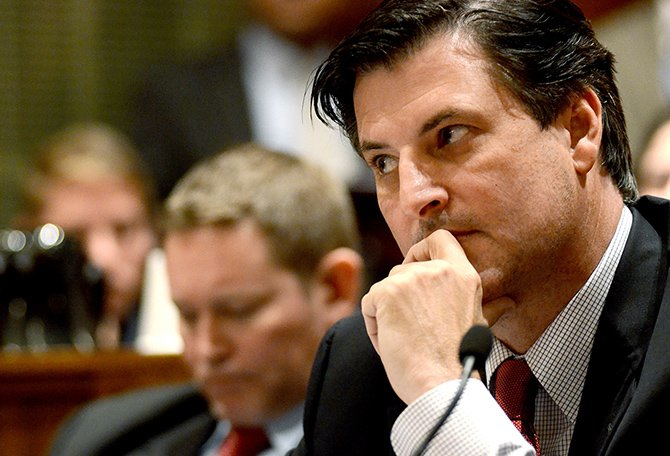 “Giving Medicaid to 
an uninsured person 
does not improve 
their health.”
John Lamping
MO State Senator
“Oregon Proved That Medicaid Does Not Improve Health”
Baicker, K. The Oregon Experiment. NEJM 2013;368:1713-22
The Rest of the Story in the Oregon Study
Baicker, K. The Oregon Experiment. NEJM 2013;368:1713-22
Oregon: Expand Medicaid, Improve Health
No Medicaid
Medicaid
Depression p<0.05; the others area clinically meaningful but not powered to show statistical significance
Baicker, K. The Oregon Experiment. NEJM 2013;368:1713-22
Oregon: Expand Medicaid, Increase Preventive Medicine
54% 
more
32% 
more
103% 
more
All results valid at P<0.02 or better.
Baicker, K. The Oregon Experiment. NEJM 2013;368:1713-22
Oregon: Expand Medicaid, Increase ER Usage by 40%
A 40% relative increase means 
one extra visit per person 
every four years
Annual emergency room visits per person
Taubman, S. Science Magazine. Jan 2, 2014.
Oregon Medicaid 2011-2013Continues to Improve
http://www.oregon.gov/oha/Metrics/Documents/report-february-2014.pdf   accessed Feb 5 2014
“Doctor Is Off Base on Medicaid.Expansion Will Hurt Taxpayers, Students”
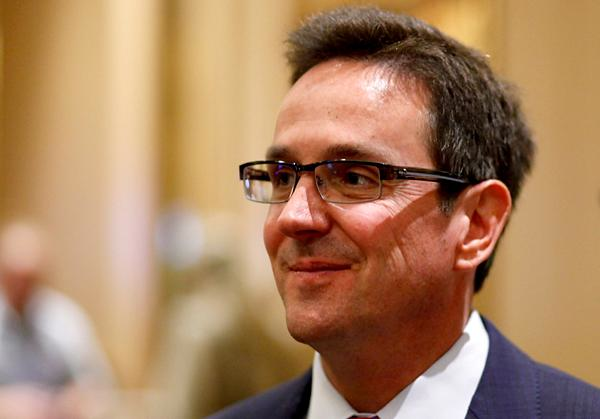 “The cost directly hurts public education and the Missouri taxpayers who pay the bill.”
MO Senator Kurt Schaefer
Chair, Senate Appropriations
Schaefer, K. Columbia Daily Tribune. March 9, 2014
Expanding Medicaid Is Budget Favorable
Luebberring, L. Director, MO Budget Office
Medicaid Impact on Budget. Jan 31, 2014
Failure to Expand in 2013: MO Cut Education, IT, and others
http://www.dailystatesman.com/story/1941684.html
Accessed Dec 13 2013
Expanding Medicaid in 2015 Adds$1 Billion to MO Budget by 2022
$74M
$71M
$97M
Cumulative impact on MO Budget
$134M
$146M
$180M
$185M
$94M
Luebberring, L. Director, MO Budget Office
Medicaid Impact on Budget. Jan 31, 2014
UMSL budget from http://web.mst.edu/~hale/BAC/FY2013BudgetBook%5B1%5D.pdf accessed March 15, 2014
How Much Is a Billion Dollars for Missouri?
Annual gain from Medicaid expansion
2014 UM Tuition & Student Fees
$100 
Million
$123 Million
Medicaid impact from Luebberring, L. Director, MO Budget Office
Medicaid Impact on Budget. Jan 31, 2014
UM Budget from http://mubudget.missouri.edu/presentations.php
Accessed July 9, 2014
Medicaid Expansion Is About Life and Death In Missouri
Annual data for Missouri from Dickman S, Himmelstein D, McCormick D, and Woolhandler S.  Opting out of Medicaid Expansion: The Health and Financial Impacts. Health Affairs Blog. January 30, 2014
Medicaid: The Only Safety Net
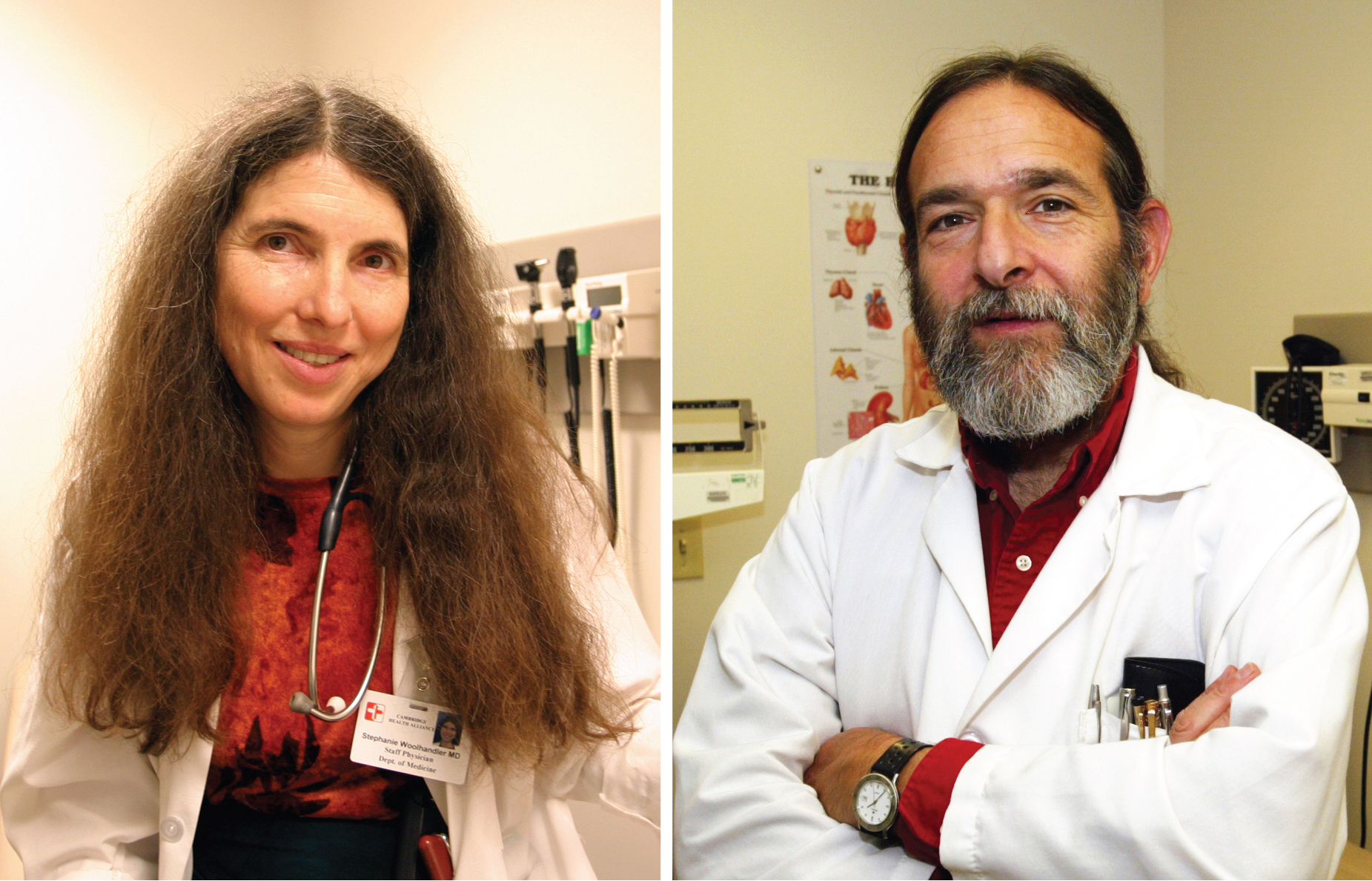 “Medicaid is far from perfect. 
In many parts of the country, Medicaid pays so little that patients have trouble finding a doctor who will accept it. 
A single-payer program like Canada’s that covers all Americans is a far better solution for both the poor and the middle class. 
But until we get to single payer, Medicaid is the only safety net for many low-income Americans.”
Dr. David Himmelstein
Co-author of Health Affairs Blog Jan 30 2014
Co-founder of Physicians for a National Health Program
The ACA’s Biggest Flaw
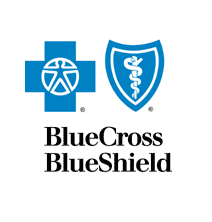 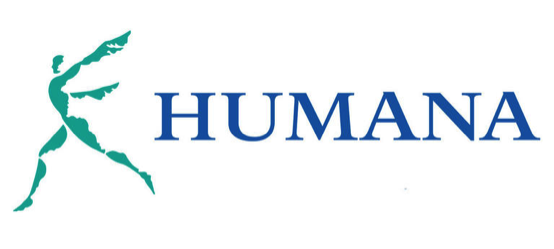 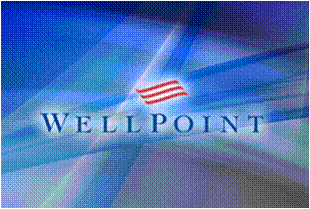 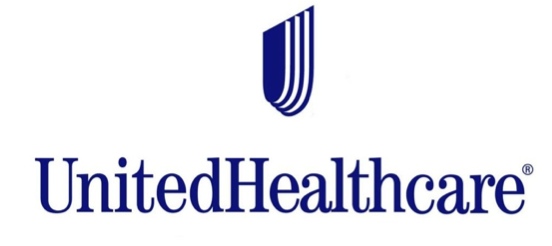 A National Health Program for the USA
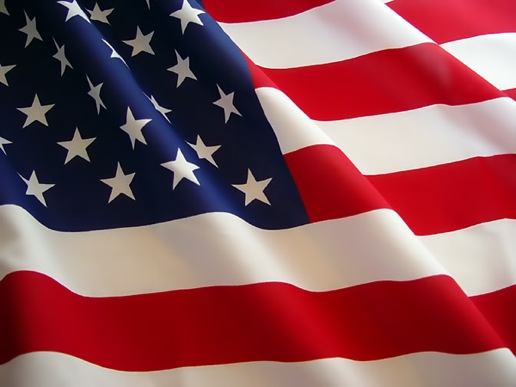 Four Ways the World Organizes Health Care
“Single Payer”
“The Improved and Expanded Medicare for All Act”
HR 676
“True North” for 
USA health care?
HR 676 “Medicare for All”Builds on Medicare
New Savings Exceed New Costs
$ Billions
Cover everyone 
with better benefits and save
$243 Billion
Admin costs 
to providers
Increased utilization 
(especially home health and dental)
Increased market power (pharma and devices)
Covering the uninsured
Health insurance admin
Medicaid Rate Adjustment
Gov. admin ($23B)
New Costs
New Savings
Friedman, G. Dollars & Sense. March/April 2012
Canada Figured This Out Already
USA 1971: HMO Act
USA
Health costs % of GDP
Canadian Single Payer
“Uniquely American”
Canada
2014
Source: Statistics Canada, Canadian Institute for Health Info, and NCHS/Commerce Dept.
Canadians Spend Less and Live Longer
Life Expectancy Gap 
(CA minus US)
(years)
They spend half as much as we do,
and now live 2.5 years longer.
Source: World Bank. 
Accessed Nov. 29, 2013
Physicians Don’t Leave Canada
Net loss (Canadians moving abroad less Canadians returning)
A negative number indicates that more physicians returned from abroad then moved abroad
Source: Canadian Institute for Health Information
American Physicians Are Now Moving to Canada
American Physicians Practicing in Canada
Glauser, W. Canadian Medical Association Journal. June 19, 2014
http://www.cma.ca/multimedia/CMA/Content_Images/Inside_cma/Statistics/10PhysByCountry.pdf
Canadian Physicians’ Incomes2010 – 2011
Canadian physician average: $307,482
Source: Canadian Institute for Health Information
2013 Canadian Malpractice Costs
Canadian physicians don’t talk much about tort reform.
*Government of Ontario reimburses physicians for premiums above 1986 level
Canadian Medical Protective Association
www.cmpa-acpm.ca
Most American Physicians Want National Health Insurance
Percent supporting National Health Insurance
2007 detail of surveys of random samples of US physicians.
Carroll and Ackerman. Ann Int Med 2008;148:566
Americans Are Not as Divided As You Might Think
Are the benefits from government programs 
such as Social Security 
and Medicare 
worth the costs?
Source: CBS News / New York Times Poll, April 14, 2010
The Three Reasons I’m Here Today
Proudly Patriotic
Fairness
Fiscal Prudence
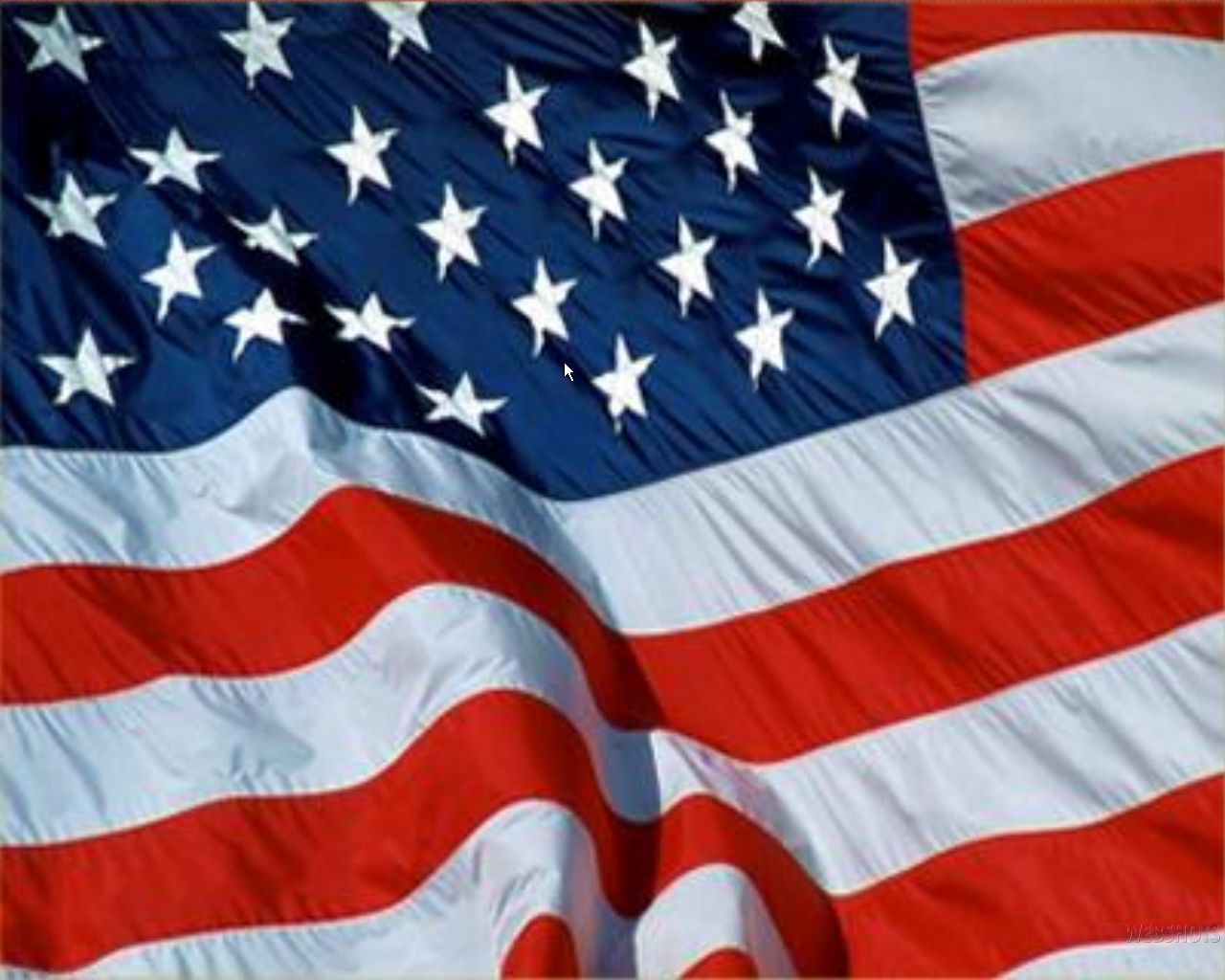 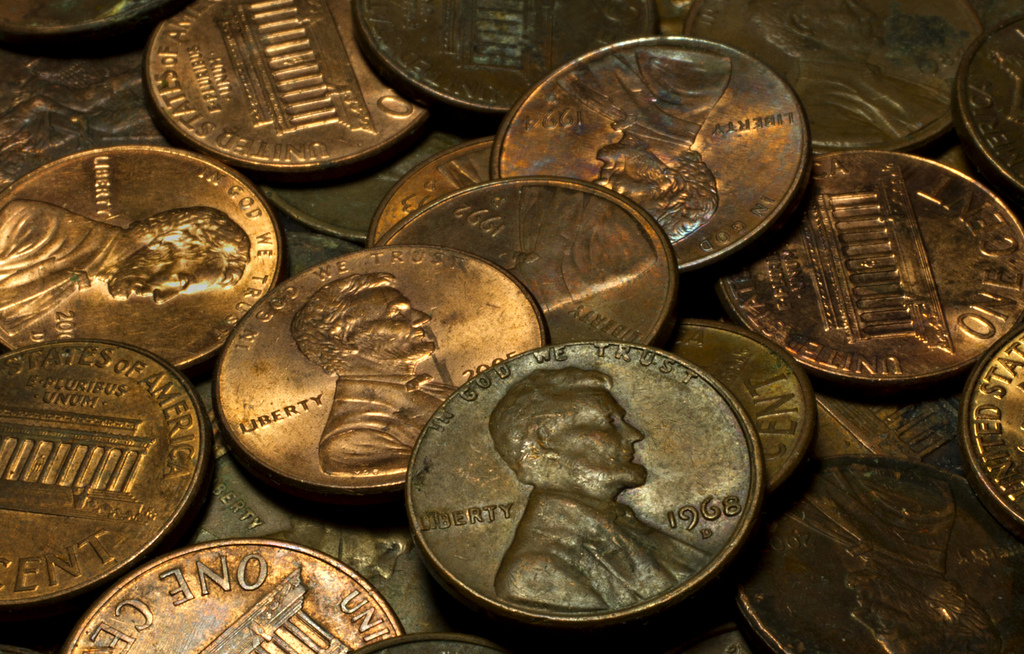 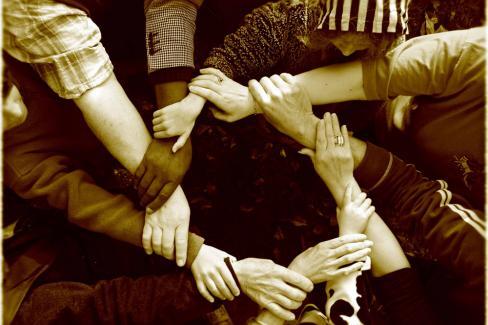 Help Us Keep You Informed
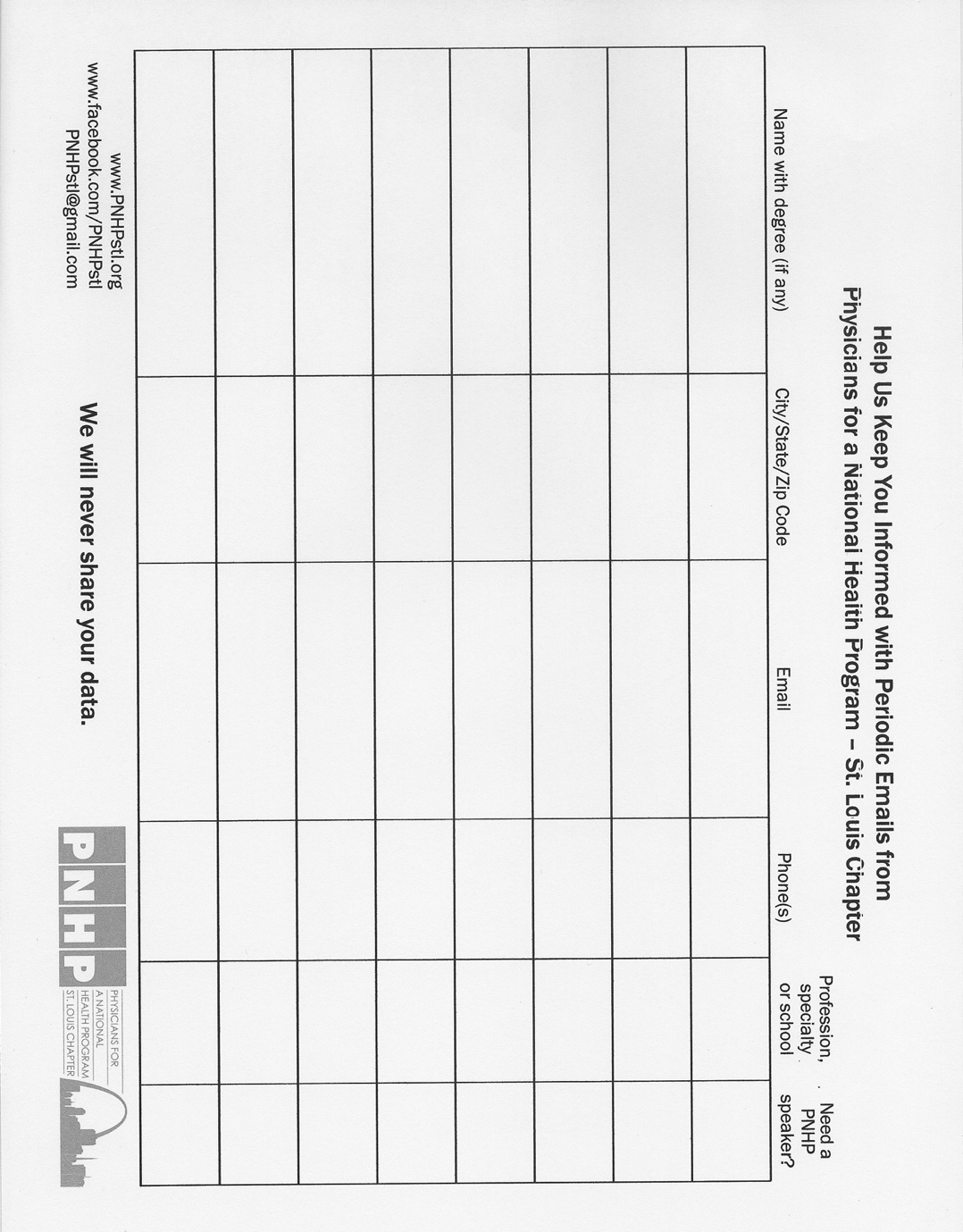 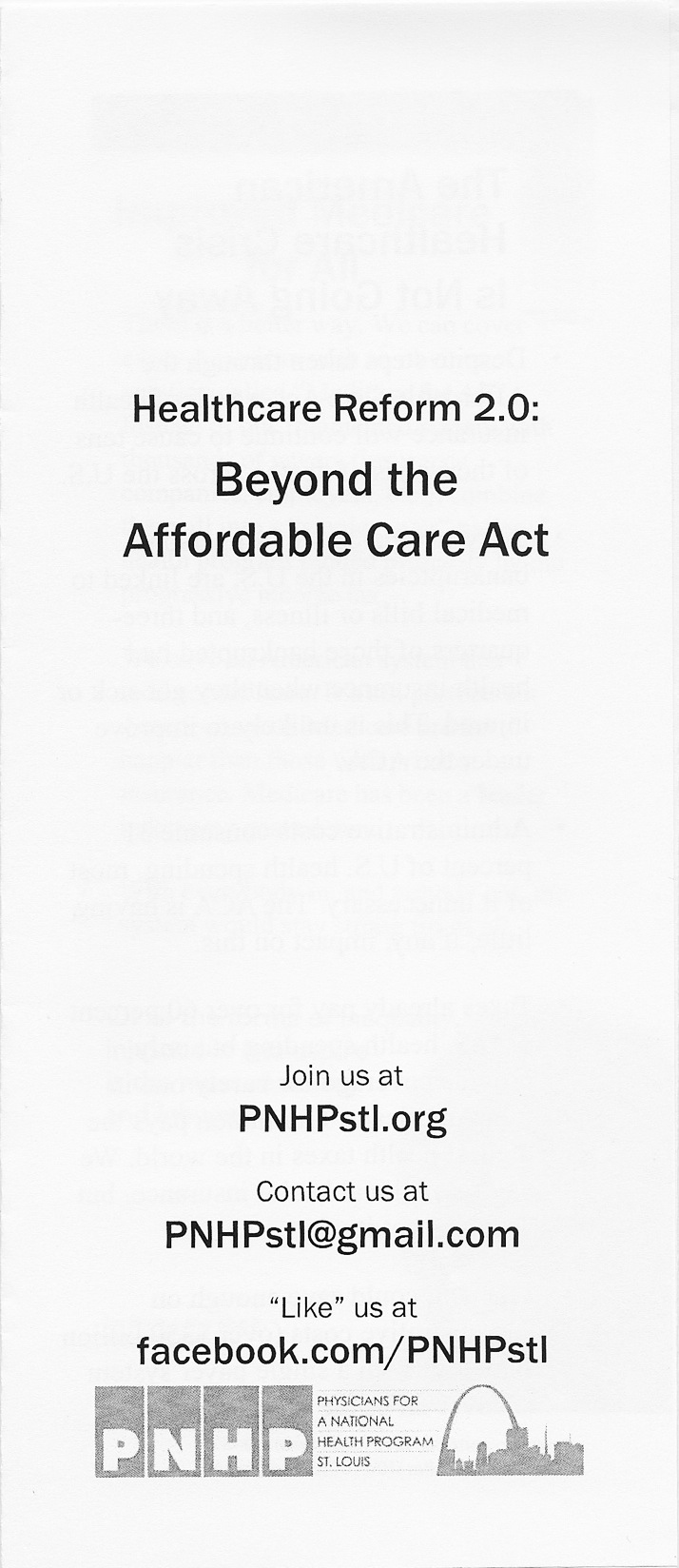